The GRE® Test
An Update from ETS
Becas Talentia
April 8, 2011
Jose Santiago
Director, Client Relations
Educational Testing Service
What We Will Cover Today?
GRE® Program Overview
GRE® revised General Test
GRE Scores for Business Schools
GRE® Program Overview
The GRE® Testing Program
GRE® General Test  
Verbal Reasoning, Quantitative Reasoning and Analytical Writing

GRE® Subject Tests
Biochemistry, Cell and Molecular Biology
Biology
Chemistry
Computer Science
Literature in English
Mathematics
Physics
Psychology
Benefits of Using GRE Test Scores
Measure skills faculty and graduate deans have identified as essential to graduate school success, including verbal reasoning, quantitative reasoning, critical thinking and analytical writing
Provide the only common measures of these skills for comparing the qualifications of applicants from different educational backgrounds and countries of origin
Who Uses GRE Tests?
Postgraduate programs worldwide: 
Doctorate/ PhD Programs
Master’s Programs
MBA´s Programs
GRE® Test Acceptance
The GRE® General Test is the most widely accepted, proven standardized assessment for graduate and business school
The GRE General Test provides a broad, diverse applicant pool
More than 675,000 people from about 230 countries test each year
The test is widely accessible, with availability at about 700 test centers in more than 160 countries
The GRE® revised General Test Is Launching Worldwide in 2011
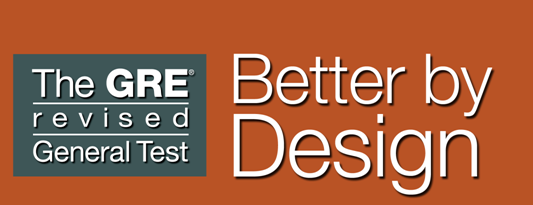 TM
The first administration will be on August 1, 2011
GRE® revised General Test: Better by Design™
Enhanced to provide even better results – with the validity, security and fairnessyou trust.
Features a new level of sophistication in psychometric design and delivery
More closely aligned with the skills needed to succeed in graduate school
More simplicity in distinguishing performance differences between candidates
More test-taker friendly for an enhanced test experience
Verbal Reasoning Measure
Assesses ability to:
Analyze and evaluate written material and synthesize information obtained from it 
Analyze relationships among component parts of sentences
Recognize relationships among words and concepts
Verbal Reasoning Measure (continued)
An emphasis on complex reasoning skills
More text-based materials such as reading passages
Less dependence on vocabulary knowledge alone; no antonyms and analogies
New question types and new computer-enabled tasks, such as highlighting a relevant sentence to answer a question
Quantitative Reasoning Measure
Assesses:
Basic mathematical skills 
Understanding of elementary mathematical concepts 
Ability to reason quantitatively and to model and solve problems with quantitative methods 
Mathematical knowledge expected of test takers remains unchanged 
Basic concepts of arithmetic, algebra, geometry and data analysis
Quantitative Reasoning Measure (continued)
More real-life scenarios to better gauge candidates’ skills
An emphasis on quantitative reasoning skills
Increased proportion of questions involving real-life scenarios and data interpretation
An on-screen calculator to reduce the emphasis on computation
New question types and new computer-enabled tasks, such as entering a numerical answer
Analytical Writing Measure
Integrates the assessment of critical thinking and analytical writing
Assesses ability to 
Articulate and support complex ideas
Construct and evaluate arguments
Sustain a focused and coherent discussion
Does not assess specific content knowledge
Analytical Writing Measure (continued)
The Analytical Writing measure will not change dramatically
Test takers will be asked to provide more focused responses to questions, reducing the possibility of reliance on memorized materials
The Computer-Based GRE® Verbal Reasoning and Quantitative Reasoning Sections Are Section-Level Adaptive
The computer selects the second section of a measure based on the test taker’s performance on the first section 
Within each section, all questions contribute equally to the final score
Both sections are important, since the final score on each measure is based on the total number of correct answers and the level of difficulty of the questions
More Test-Taker Friendly for an Enhanced Test Experience
Questions are more aligned with the types of work students will do in graduate or business school
includes more text-based questions and more real-life scenarios
The test experience is enhanced
new functionality, including review, go back, change an answer, etc.
test takers can navigate freely within a timed section
An on-screen calculator will be provided on the Quantitative Reasoning measure*
*For those taking the paper-based GRE revised General Test, calculators will be
  provided at the test center for use during the test.
More Simplicity in Distinguishing Performance Differences Between Candidates
Verbal Reasoning and Quantitative Reasoning scores will be reported on a new score scale of 130–170, in 1-point increments  
Current score scale: 200–800, in 10-point increments
The Analytical Writing scores will continue to be reported on the same 0–6 score scale, in half-point increments

Scores are reportable for five years following the testing year in which the individual tested
Important Dates You Need to Know
Score reports for paper-based administrations will continue to be reported six weeks after test date.
GRE® General Test Scoresfor Business School
GRE® Scores Makes Good Business Sense
The GRE General Test measures the skills that business schools value: Verbal reasoning, quantitative reasoning, critical thinking and analytical writing 
Presents many questions in a business context 
Does not presume advanced knowledge in any specific content area, including business 
Measures the same level of math as other leading graduate admissions tests used by business schools
The GRE General Test is a valid predictor of performance in social science programs — including business — as demonstrated by independent research
More than 500 MBA´s Programs Accept GRE® Scores for their MBA Programs
The complete searchable list is posted on our website: http://www.ets.org/gre/general/about/mba/programs/
GRE® Comparison Tool for Business Schools
The interactive tool designed to provide a predicted GMAT® Total score from an applicant’s GRE Verbal Reasoning and Quantitative Reasoning scores
Access the GRE Comparison Tool for Business Schools at:  
www.ets.org/gre/compare
Informational Website
GRE® revised General Test Information Center
www.ets.org/gre/infocenter